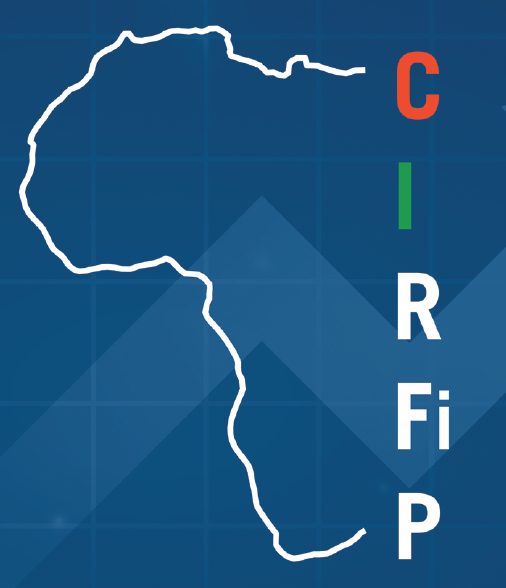 Partage d’expérience et bonnes pratiques 
en matière de mise en œuvre de la gestion budgétaire en mode programme – Bénin –
Direction Générale du Budget – Ministère de l’Economie et des Finances
PLAN DE PRESENTATION
Conception et contenu des réformes
 Mise en œuvre de la réforme 
 Risques et difficultés associés 
 Perspectives
INTRODUCTION
La question du budget programme en République du Bénin était une préoccupation depuis l’avènement de la GAR dans les années 2000.
Cependant, 2009 marque un tournant décisif avec de nouvelles directives communautaires à l’endroit des Etats membres de l’espace UEMOA dont le Bénin fait partie.
Cela a nécessité l’internalisation de plusieurs principes budgétaires, en lien avec la gestion axée sur la performance.
Conception et contenu de la réforme
Transposition des directives du cadre harmonisé des finances publiques UEMOA
La loi organique relative aux lois de finances

Le Décret portant RGCP

Les décrets et arrêté portant 

            NBE                  PCE                TOFE

Le décret portant Code de Transparence des finances publiques en République du Bénin
Décret portant calendrier budgétaire, procédure d’exécution, attributions et modalités de nomination des responsables de programmes
Mise en oeuvre de la réforme:  Démarche générale
Mettre en place des organes de conduite de la réforme
Elaborer un plan global de réforme des finances publiques
Vulgariser les textes en organisant plusieurs journées d’échanges sur leurs contenus avec les acteurs
Accompagner les ministères à l’élaboration de documents de politique publique
Organiser des séminaires de découpage des ministères en programmes budgétaires en partant des politiques publiques
Elaboration de plusieurs guides et manuels de procédures
La méthodologie consiste à partir à chaque fois de quelques ministères en mode expérimental et d’élargir ensuite à l’ensemble des ministères après évaluation.
Mise en oeuvre de la réforme
1. Un nouvel environnement de construction du budget de l’Etat
Un cadre juridique rénové
Loi Organique 2013-14 du 27 septembre 2013 relative aux lois de Finances :
Structuration des budgets autour des programmes et dotations budgétaires 
Programmes et dotations budgétaires comme niveau de spécialisation  et de vote des crédits
Budgétisation en autorisation d’engagement (AE) et en crédits de paiement (CP)
Autorisation budgétaire inscrit dans un cadre triennal
Institution du Débat d’Orientation Budgétaire
Loi organique 1986-013 du 26 septembre 1986 relative aux lois de finances :
Structuration des budgets autour des unités administratives
Chapitres budgétaires comme niveau de spécialisation des crédits et de vote
Budget voté uniquement en crédits de paiement
Autorisation budgétaire inscrite dans un cadre annuel
6
Mise en oeuvre de la réforme
1. Un nouvel environnement de construction du budget de l’Etat
De nouveaux acteurs dans le champ des finances publiques
Ministres et présidents d’institutions
Directeur de l’Administration et des Finances
Directeur de la Programmation et de la Prospective
Responsables d’unités administratives
Contrôleur financier limité sur le contrôle de régularité des dépenses engagées
Ministres et Présidents d’institution en qualité d’ordonnateurs principaux
Responsables de programme en tant qu’ordonnateurs délégués
 Responsables d’action, 
Directeur de la Planification, de l’Administration et des Finances 
Unités d’appui aux programmes
Trésorier ministériel
Comptable matière
Contrôleur budgétaire
7
Mise en oeuvre de la réforme
1. Un nouvel environnement de construction du budget de l’Etat
De nouvelles étapes dans la procédure budgétaire
Démarrage en juin
Note d’orientation économique budgétaire
Lettre de cadrage
Arbitrage budgétaire
Discussions centrées sur les services votés
Introduction en conseil de l’avant-projet de loi de finances
Adoption et transmission du Projet de Loi de finances au parlement
Démarrage en janvier
Revue des programmes 
Travaux de cadrage macroéconomique et budgétaire
Projection des dépenses tendancielles
Conférence de performance
Tenue du débat d’orientation budgétaire en juin
Définition des mesures nouvelles et projection des plafonds de dépenses
Fixation des plafonds d’autorisation d’emploi
Ouverture de la procédure budgétaire à la participation citoyenne
Travaux de budgétisation
Conférence budgétaire
Introduction en conseil de l’avant-projet de loi de finances
Adoption et transmission du Projet de Loi de finances au parlement
Publication de la documentation
8
Mise en oeuvre de la réforme
Certaines règles ont été établies et sont observées dans la construction des programmes budgétaires :
Chaque ministère dispose d’au plus cinq (05) programmes budgétaires y compris le programme support et les programmes métiers ;
Le programme support d’un ministère est intitulé Pilotage et soutien aux services du [Intitulé du ministère] et contient généralement 4 actions  définies comme suit : Pilotage et coordination, Planification, programmation et suivi-évaluation, Gestion des ressources humaines, matérielles et financières, Informations et archives ;
Tout programme budgétaire contient au plus 5 actions ;
Toute action contient au maximum 20 activités budgétaires ;
Les dotations obéissent aux mêmes règles de normalisation que les programmes budgétaires ;
En plus de toutes ces règles, la présentation de la documentation des programmes budgétaires a été standardisée à travers des guides.
UN SYSTÈME D’INFORMATIONS DE GESTION BUDGETAIRE EN MODE PROGRAMME
P0 Noyau : Eléments de paramétrage et d’administration du système ;
P1 - Référentiels : Modules prenant en compte la gestion des données relatives à la nomenclature, aux pièces justificatives et aux autres données à caractère permanent ;
P2 - Préparation budgétaire : Module prenant en compte le processus de préparation du budget de l’Etat en mode Programme avec les nouveaux acteurs ;
P3 - Exécution budgétaire : Module prenant en compte les différentes procédures et étapes d’exécution du budget de l’Etat en mode Programme avec les nouveaux acteurs ;
P4 – Comptabilité : Module prenant en compte la phase comptable avant et après paiement de la dépense publique ;
P5 - Interface : Module d’échange de données avec les systèmes en place non affectés (Marchés publics, Solde, régies financières, …)
P6 - Décisionnel : Module de production de statistiques et tableaux de bord pour faciliter et orienter dans la décision.
P7 - Comptabilité matière :
Système d’Information de Gestion des Finances Publiques (SIGFP)
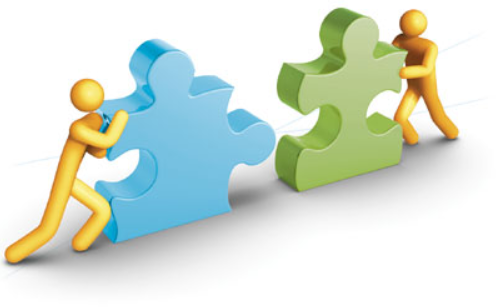 Comptabilité
Système intégré
Budget
Une seule base de données
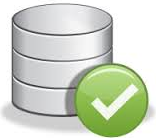 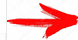 Dorsale Budget - Comptabilité
ATOUTS ET DIFFICULTES
Difficultés
Atouts
Volonté et engagement politique
Stabilité institutionnelle
Mise en place de cadre institutionnel d’encadrement de la réforme
Mise en place de réseau des ordonnateurs
Ressources humaines qualifiées
Mobilité des acteurs
Résistance au changement
Retard dans la nomination des acteurs
Ambiguïté dans la clarification des rôles de certains acteurs
Perspectives
Relecture des formats des instruments de programmation et de budgétisation ;
Poursuite de la prise en compte de certains aspects internationaux (Climat, BSG, ODD) dans le budget en mode programme ;
Révision du décret portant nomenclature budgétaire ;
Révision de la LOLF ;
Renforcement de la stabilité du système d’informations ;
Poursuite des formations aux acteurs et actualisation des guides.
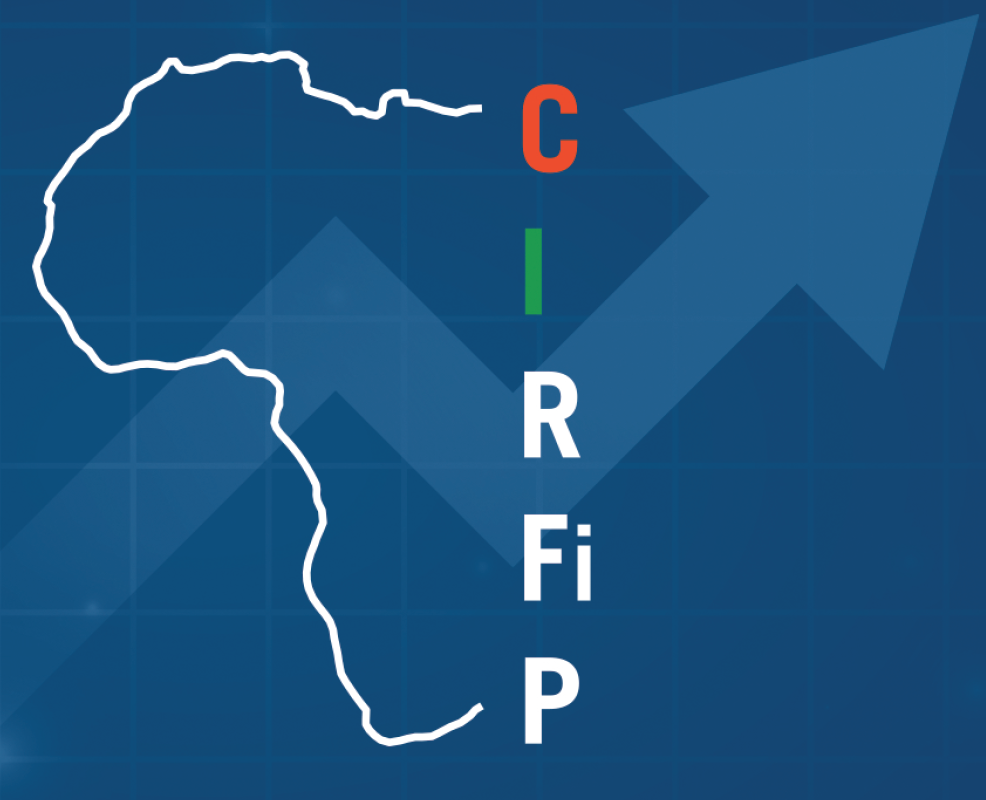 MERCI POUR VOTRE ATTENTION